Регуляторные предпосылки становления цифрового финансового рынка в РФАлевтина КамельковаОснователь и управляющий партнер Findustrial Consulting Group Член Экспертного совета при Координационном совете РСПП по вопросам цифровизации
Москва
18 мая 2021
Регулирование цифровых прав в РФ во временном контексте
* Часть 1 ст. 10 Закона о ЦФА позволяет допускать ЦФА, выпущенные в информационных системах, организованных в соответствии с иностранным правом, к обращению в РФ. Во многих иностранных юрисдикциях ЦФА ≈ ценная бумага => возникает выбор между допуском иностранной ценной бумаги в порядке ст. 51.1 Закона о РЦБ и допуском иностранного ЦФА по Закону о ЦФА.
2
Российский подход в международном контексте регулирования
Регуляторный статус в РФ
Регуляторный статус за рубежом
Инструменты
Российское регулирование в некотором смысле уникально: цифровой актив в нашем законодательстве – отдельная правовая сущность («цифровое право»). Цифровые активы не квалифицируются по принципу аналогии. Для них создан самостоятельный правовой режим
Token
Цифровые права (ст. 141.1 ГК)
Возможны выпуск и обращение
Серая зона / аналогии
ЦФА
(ч. 2 ст. 1 Закона о ЦФА)
Security
token
Возможны выпуск и обращение
Правовой режим ценных бумаг
Оператор информационной системы и оператор обмена ЦФА (ст. 5 и 10 Закона о ЦФА)

Оператор инвестиционной платформы (ст. 8 Закона о краудфандинге)
Crypto-exchange
«Гибридные» ЦП(ч. 6 ст. 1 Закона о ЦФА)
Stable
coin
Возможны выпуск и обращение
Серая зона
УЦП (ст. 8 Закона о краудфандинге)
Utility Token
Возможны выпуск и обращение
Серая зона
Эмиссия ЦФА, УЦП или гибридных цифровых прав
(ст. 3 Закона о ЦФА, ст. 8 Закона о краудфандинге)
ICO
Цифровая валюта 
(ч. 3 ст. 1 Закона о ЦФА)
Crypto-currency / Coin
Запрещена
Серая зона
3
Система регулирования цифровых прав в РФ: 2021
Объекты гражданских прав (ст. 128 ГК РФ)
К объектам гражданских прав относятся <…>, иное имущество, в том числе имущественные права (включая безналичные денежные средства, бездокументарные ценные бумаги, цифровые права); <…>.
Цифровые права (ст. 141.1 ГК РФ)
Обязательственные и иные цифровые права, которые:
Названы в таком качестве в законе;
Их содержание и условия осуществления определяются в информационной системе, отвечающей установленным законом признакам (в распределенном реестре).
Осуществление и распоряжение (в том числе обременение) – только в информационной системе,
ГК РФ
Цифровая валюта
(ч. 3 ст. 1 Закона о ЦФА)
Утилитарные цифровые права
(ч. 1 ст. 8 Закона о краудфандинге)
Цифровые финансовые активы
(ч. 2 ст. 1 Закона о ЦФА)
Профильные законы
Следующие цифровые права:
Денежные требования;
Возможность осуществлять права по эмиссионным ценным бумагам;
Права участия в капитале НАО;
Право требовать передачи эмиссионных ценных бумаг
Не являются цифровыми правами
Следующие цифровые права:
Право требовать передачи вещей
Право требовать передачи исключительных прав на РИД / прав использования РИД;
Право требовать выполнения работ/ оказания услуг
«Гибридные» цифровые права
(ч. 6 ст. 1 Закона о ЦФА)
Выпуск– на операторе информационной платформы
Обращение – на операторе обмена ЦФА
Выпуск и обращение – на операторе инвестиционной платформы
Запрет на выпуск и обращение в РФ
4
Пример : возможности для токенизации реальных активов
Эмитент цифрового актива
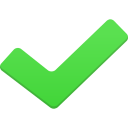 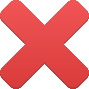 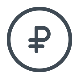 Приобретатель цифрового актива
Цифровой актив «отражает» реальный актив
Право на стоимость реального актива
Право требовать передачи реального актива
Право собственности на реальный актив
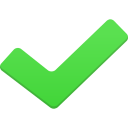 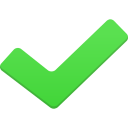 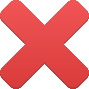 УЦП
ЦФА
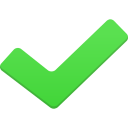 Ограничения на приобретение ЦФА неквалифицированными инвесторами
Право на стоимость реального актива или право требовать передачи реального актива
!
Возможность предусмотреть обеспечение по ЦФА
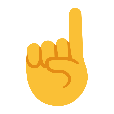 «Гибридные» цифровые права
5
Открытые вопросы текущего регулирования
Рейтингование и ЦФА для неквал. инвесторов
Налоги
Указание ЦБ N 5635-У («Указание»): если ЦФА зависят от событий в будущем или привязаны к рыночной стоимости актива не могут предлагаться неквалам 
НО: если такие инструменты получат кредитный рейтинг, то могут (долговые v. долевые) 
! ЦФА на высококачественные активы (акции «голубых фишек») для неквал. инвесторов
Оптимизация налоговой нагрузки на инструменты (НДС – сближение режима с другими имущественными правами)
Условия для «бесшовной» работы рынка
Оптимизация налоговой нагрузки на инфраструктуру (освобождение услуг от налогообложения, возложение обязанностей налогового агента на ОИС)
Надзорная функция регулятора
Допуск иностранных токенов
Подход к надзору за деятельностью ОИС и ООЦФА в процессе разработки регулятором
ФЗ о ЦФА дает возможность обращения на ООЦФА иностранных ЦФА. Требуется регуляторный порядок квалификации токенов в качестве иностранных ЦФА, порядок их допуска к обращению
Учет денег
Возможность учитывать собственные средства на номинальном счете для ОИС и вести реестр бенефициаров номинального счета (изменения в Закон о ЦФА)
Возможности для пилотирования CBDC FinTech компаниями
6